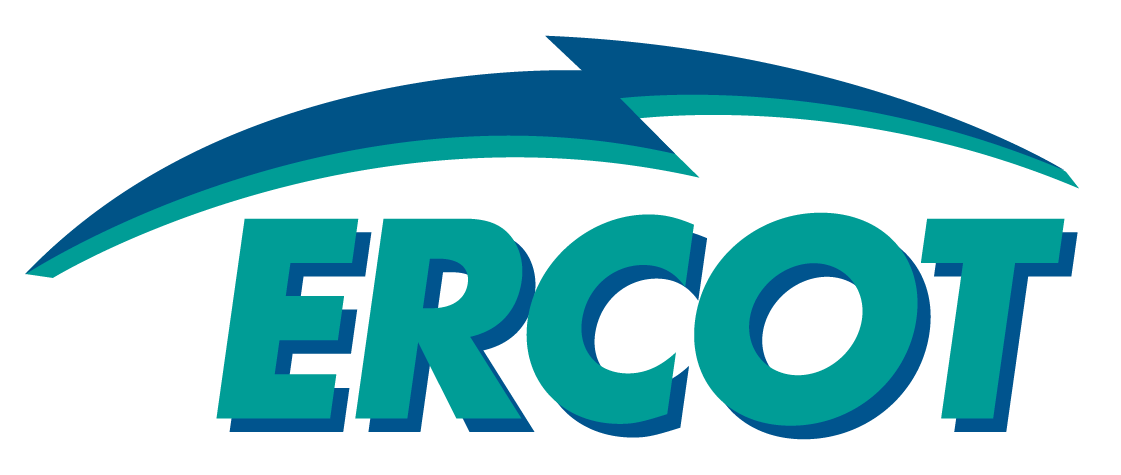 Congestion Revenue Right Market Update

David Maggio
 
Congestion Management Working Group
August 28th, 2015
Discussion Items
CRR cost vs. value comparison, including the CRR Balancing Account fund

Transaction limit utilization during recent CRR Auctions
CRR Cost vs. Value
Remaining funds allocated to Load in July
CRR Balancing Account Fund
$10M cap reached in July
CRR Balancing Account Fund Discussion
The CRR Balancing Account fund appears to be working as expected
The cap of $10M was reached in July and money was allocated to Load
At this time, do not expect the fund to be needed for August CRR payments
Money would again be allocated to Load
Monthly Auction Transactions
Monthly Auction Binding Constraints
Monthly Auction Net Revenue
Transaction Limit Utilization Discussion
Since raising the transaction limits:
The number of transactions being submitted and the number of binding constraints have increased
The percent of transactions being awarded has remained relatively steady at ~12%
Net auction revenue has been lower than in previous years
This trend is likely being driven by factors other than transaction limit changes